Gymnasievalet
Studie- och yrkesvägledare
Frida Unaeus
Gottsundaskolan
Vägen till gymnasiet
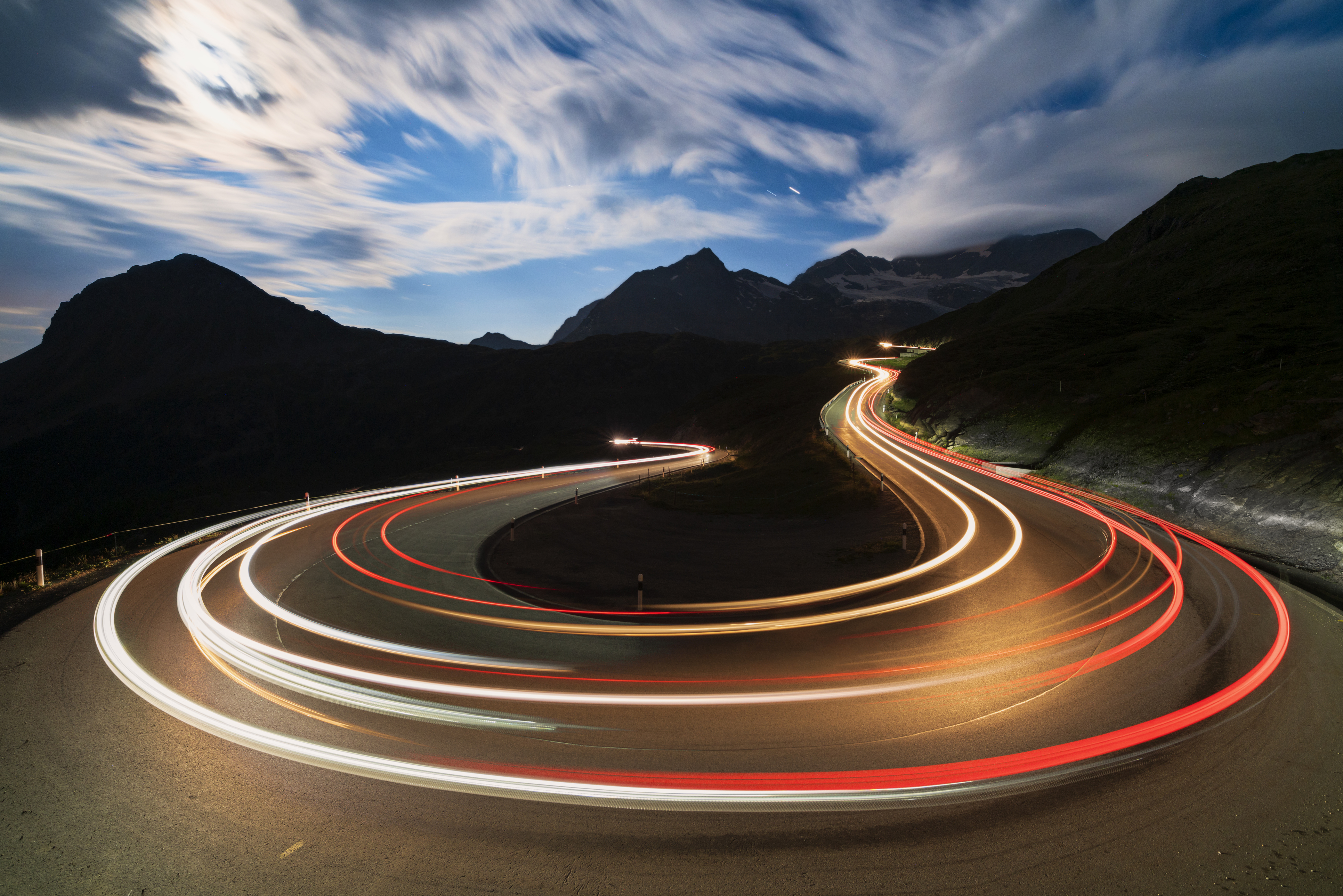 Klassinformation

Vägledningssamtal

Gymnasiemässa 16 nov

Öppet hus/ Prova på dag
[Speaker Notes: Korrigera manus, tagit bort punkter]
Gymnasieskolan
60 inriktningar
Lärlingsutbildningar
Riksrekryterande utbildningar
Idrottsutbildningar
Spetsutbildningar
Särskilda varianter inom nationellt program.
18 nationella gymnasieprogram

12 yrkesprogram
6 högskoleförberedande program
4 introduktionsprogram
Vill du veta mer?
Gymnasieskolans program - Utbildningsguiden (skolverket.se)
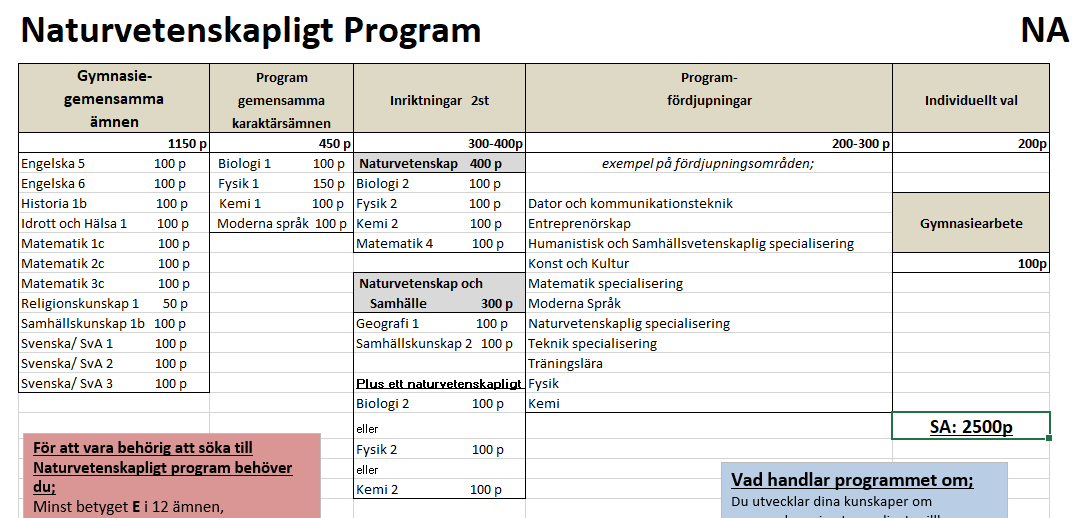 Kurs/Poäng
Betyg i varje kurs
Betygskala A-F
Examen 2 500 p/ godkänd 2 250 p
Godkänt i sv/sva ma och engelska
Ett godkänt gymnasiearbete
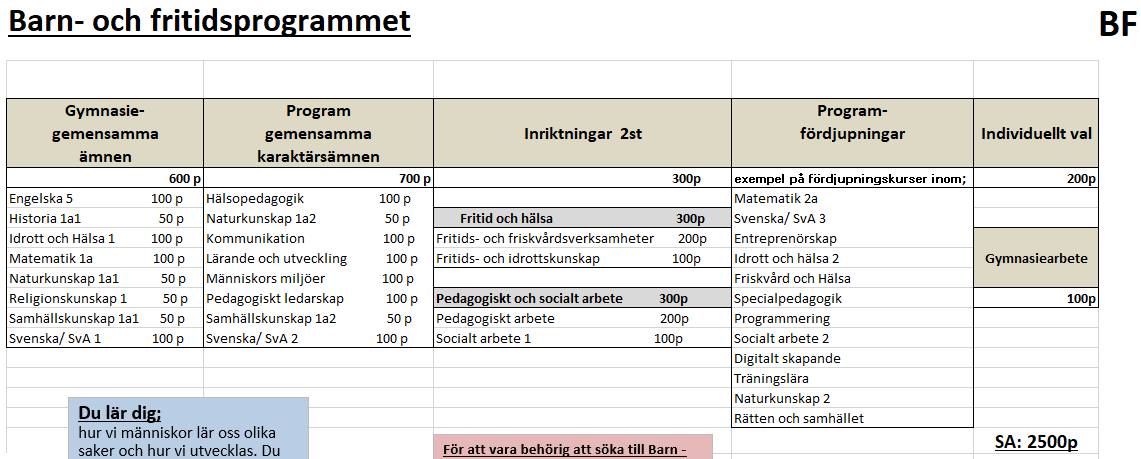 Gymnasieprogram struktur
Yrkesprogram

Gymnasiegemensamma ämnen 600 – 900 p
Programgemensamma karaktärsämnen 400 – 1100 p
Inriktningar 300 – 900 p
Programfördjupning 900 p
Individuellt val 200 p
Gymnasiearbete 100 p
2 500- 2800 p
Högskoleförberedande program

Gymnasiegemensamma ämnen 1100 - 1250 p
Programgemensamma karaktärsämnen 150 - 450 p
Inriktningar 300 – 600 p
Programfördjupning 200 - 400 p
Individuellt val 200 p
Gymnasiearbete 100 p
2 500 p
[Speaker Notes: Förklara vilka kurser som ingår på yrkesprogrammet, går att välja bort.]
Behörighet
YRKESPROGRAM –  8 ämnen
Svenska/ SvA, Matematik och Engelska + 5 ämnen till
Behörig att söka  80 p 
HÖGSKOLEFÖRBEREDANDE PROGRAM   –  12 ämnen 
Svenska/ SvA, Matematik och Engelska + 9 andra ämnen
Behörig att söka 120 p
OBS! 
SO krävs för SA/EK/HU

NO krävs för NA & TE

9 valfria ämnen för ES
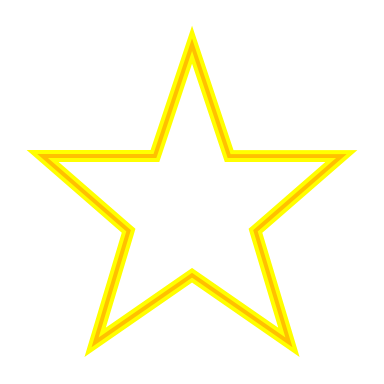 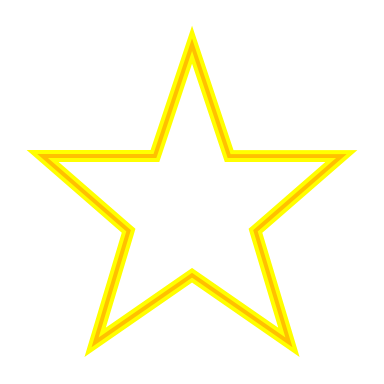 Meritvärde
Har du A i 16 ämnen är ditt meritvärde, 16*20 = 320 p
Har du C i 16 ämnen är ditt meritvärde, 16*15 = 240 p
Har du E i 16 ämnen är ditt meritvärde, 16*10 = 160 p

OBS! Om du läser moderna språk som språkval och har lägst betyget E får du räkna in det som ett 17:betyg.
A =  20 pB =  17,5 pC =  15 pD = 12,5 pE =  10 pF =  0 p
Här kan du räkna ut meritvärdet:
Räkna ut ditt meritvärde - Utbildningsguiden (skolverket.se)
Vara ett stöd
Enligt Skollagen (29 kap 12 § Skollagen) har den som fyllt 16 år rätt att själv föra sin talan vid ansökan till gymnasieskola. Det innebär att det är sökande elev själv som väljer och är ansvarig för sin ansökan. 

Öppna frågor/ bollplank / besök Gymnasiemässa och Öppet hus
Prata A, B och C plan
Praktiska saker ( datum Öppet hus, gymnasiemässan, ställa frågor)
Positivt / mindre bra med gymnasieprogram och gymnasieskola
Vara ett stöd
Prata med din tonåring
Vad är dina styrkor?
Vad är du intresserad av för program? 
Vad är viktigast för just dig? Varför?
Varför just det programmet och gymnasieskola?
Vad är ett brett program för dig?
Om inte A planen fungerar, vad är då B och C planen?
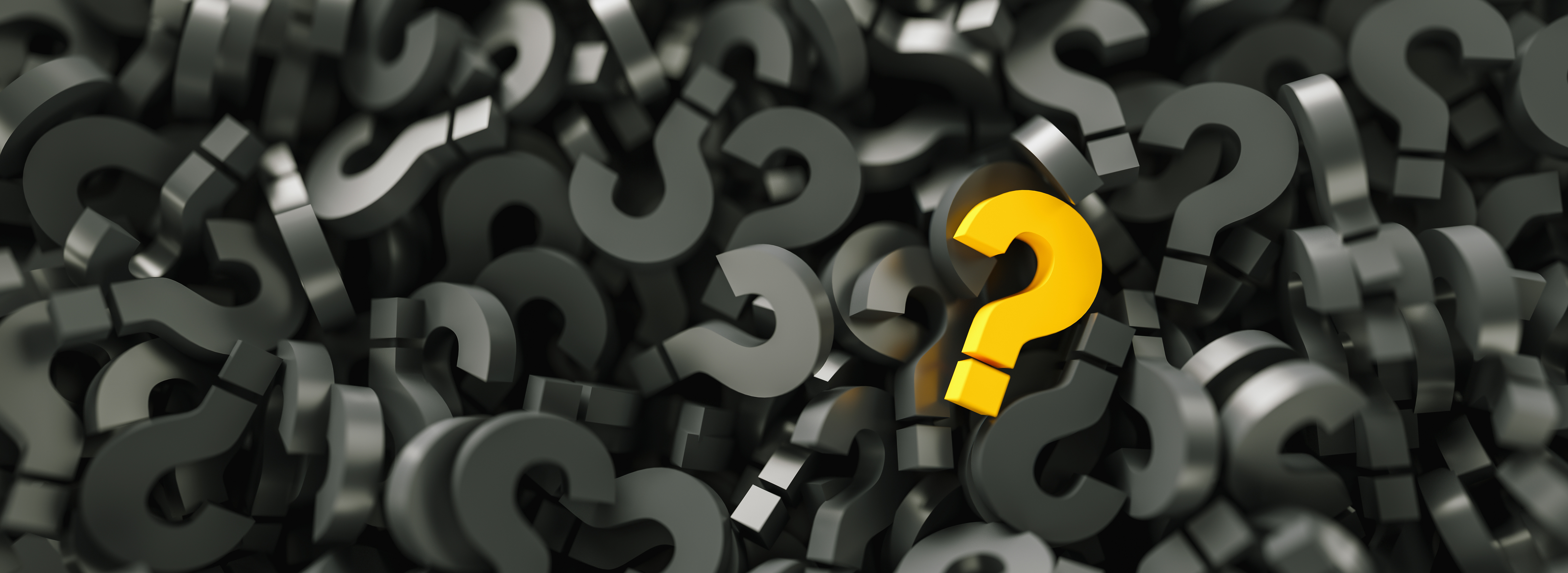 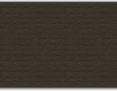 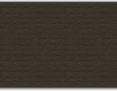 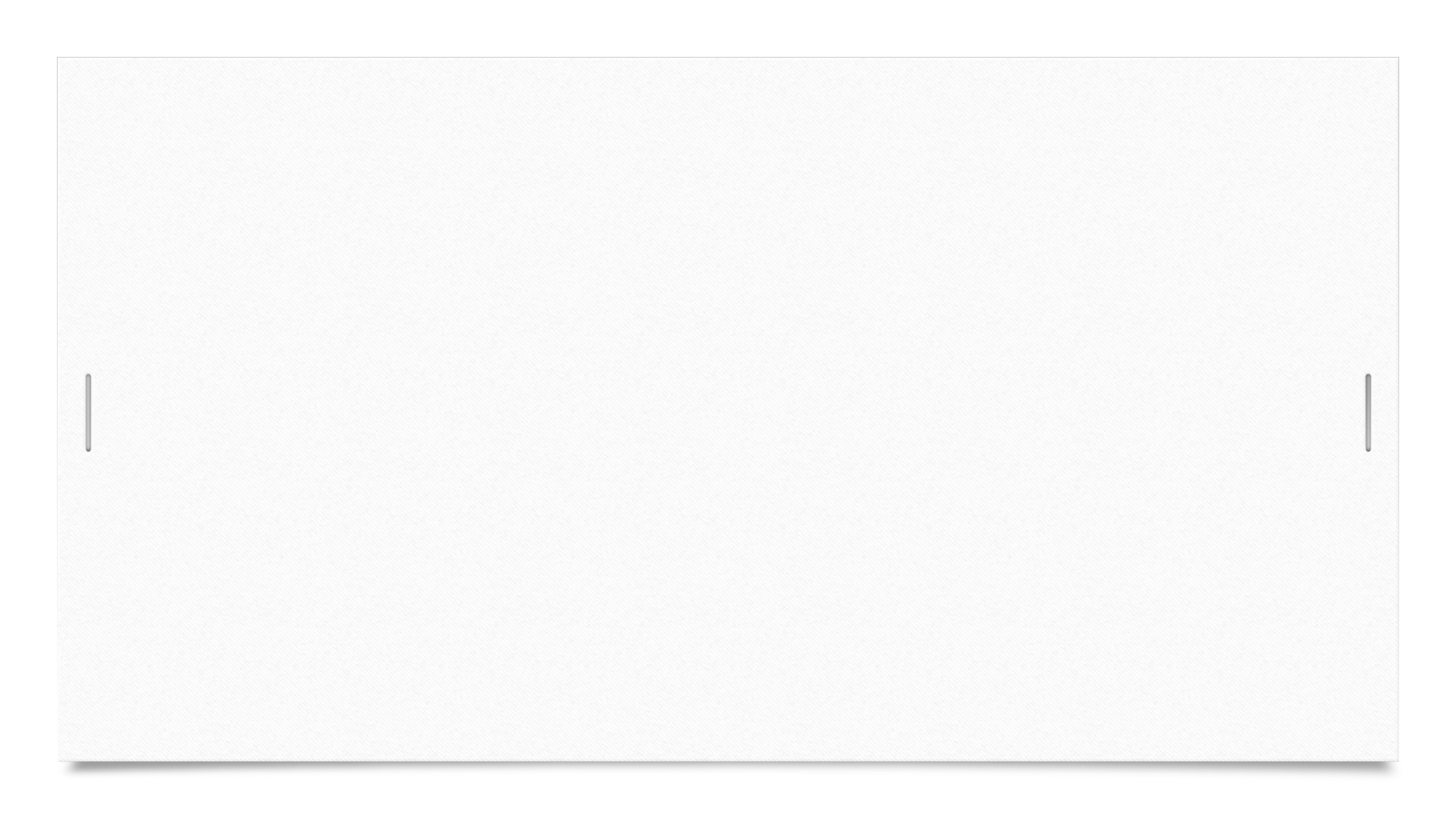 Yrkesprogram
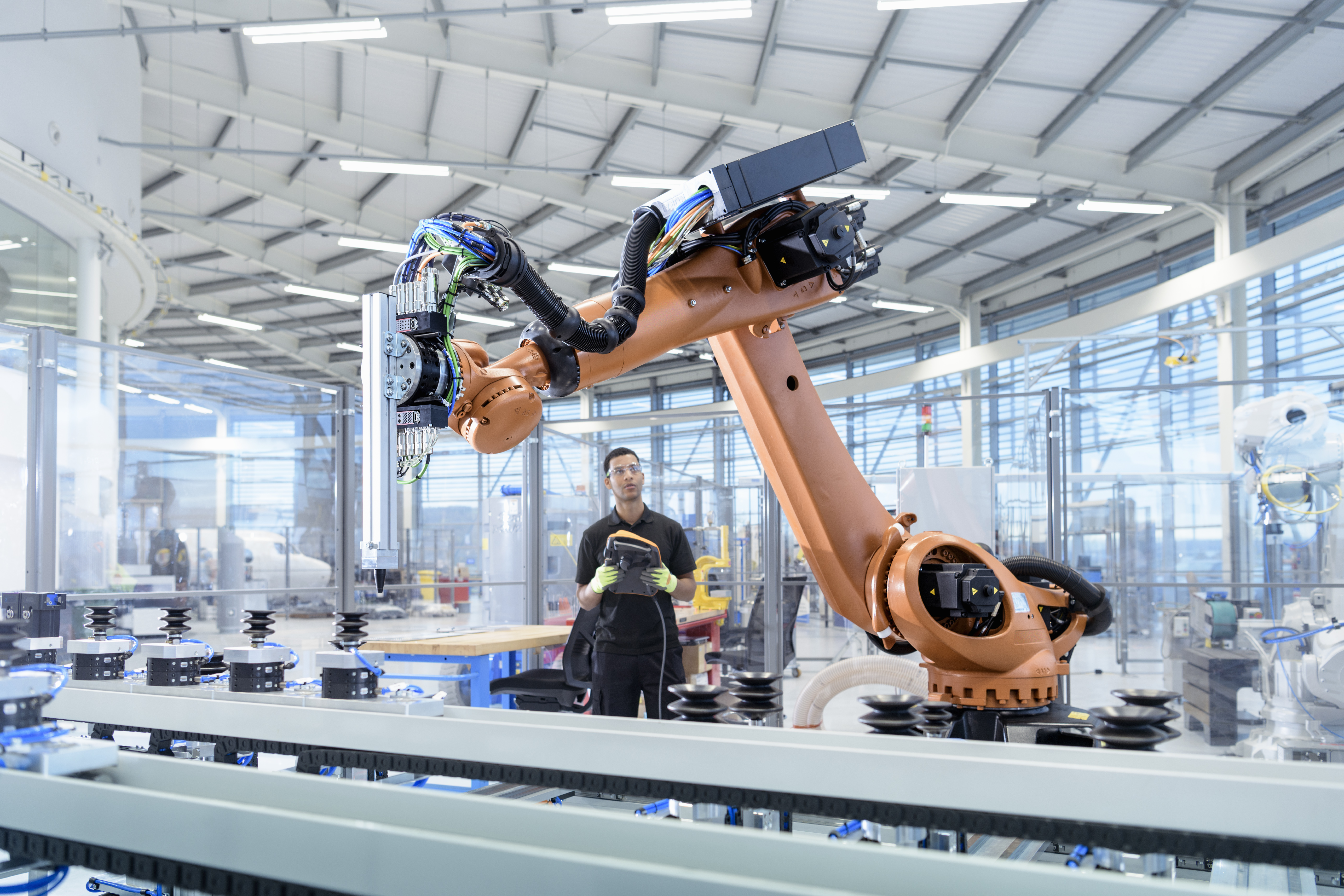 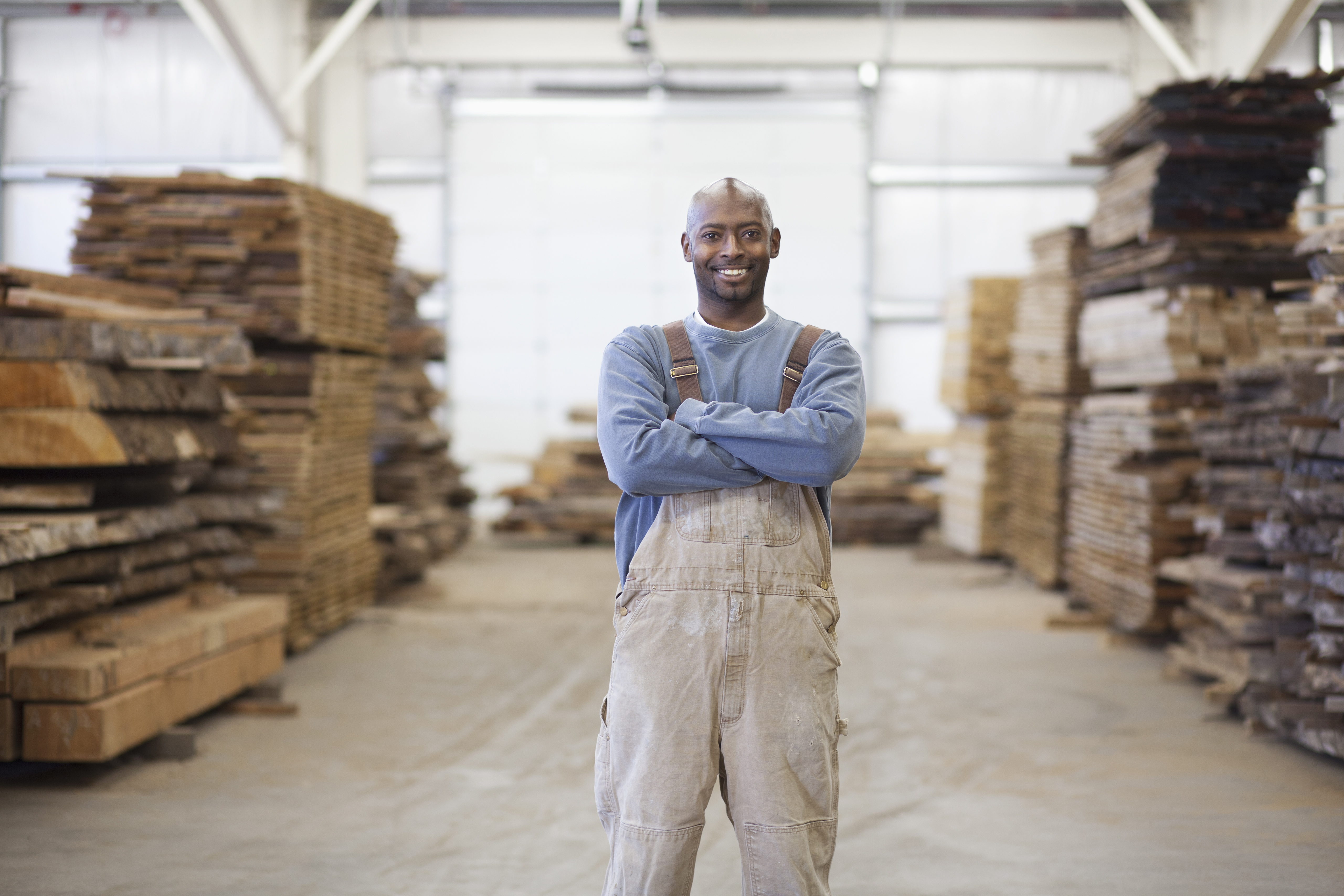 Skolförlagd utbildning ( 15 veckor APL)
Lärlingsutbildning (50% APL)

Leder till en Yrkesexamen
Anställningsbar

Högskola/ Universitet – JA!
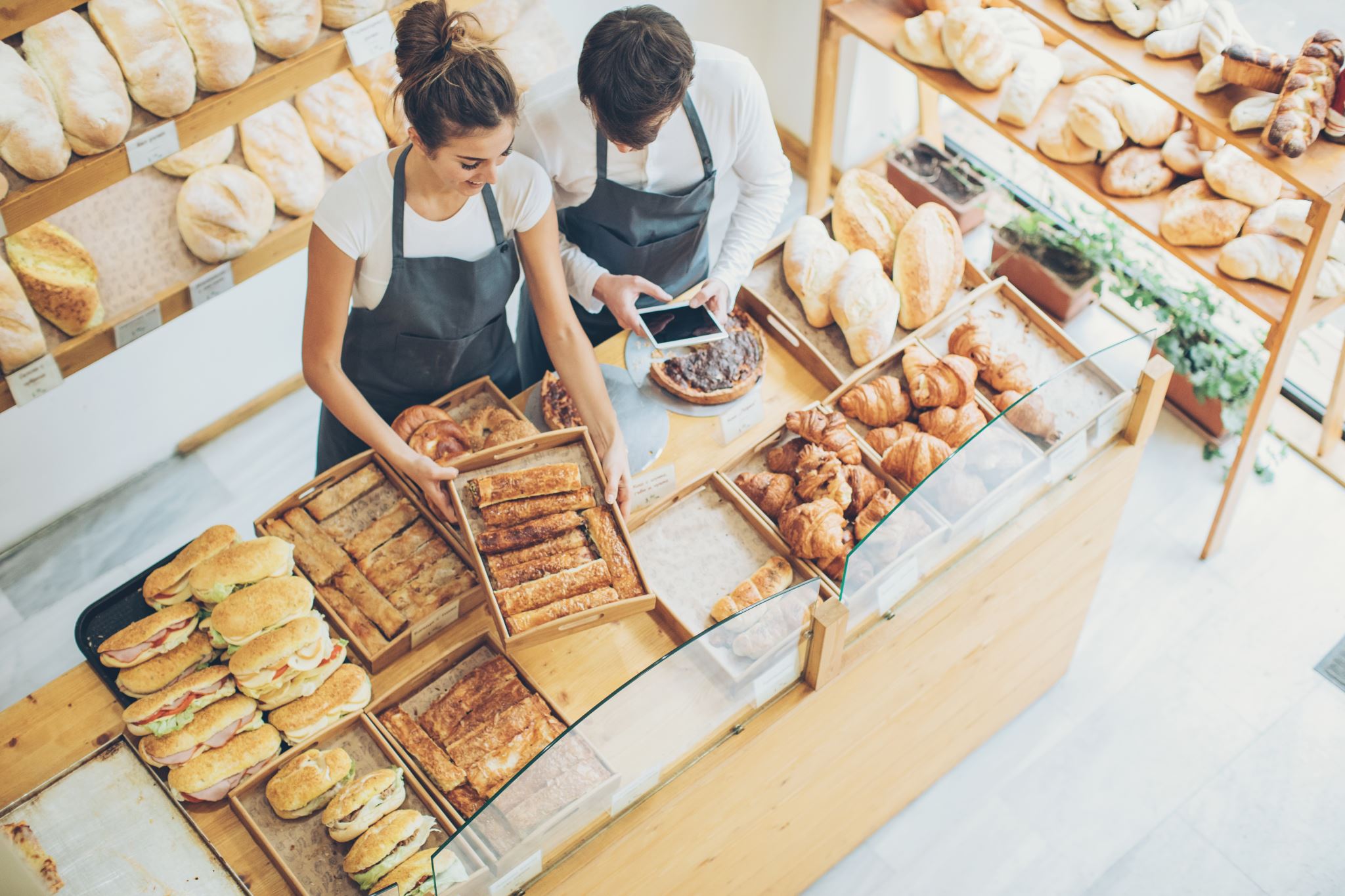 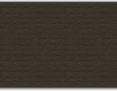 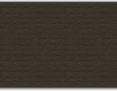 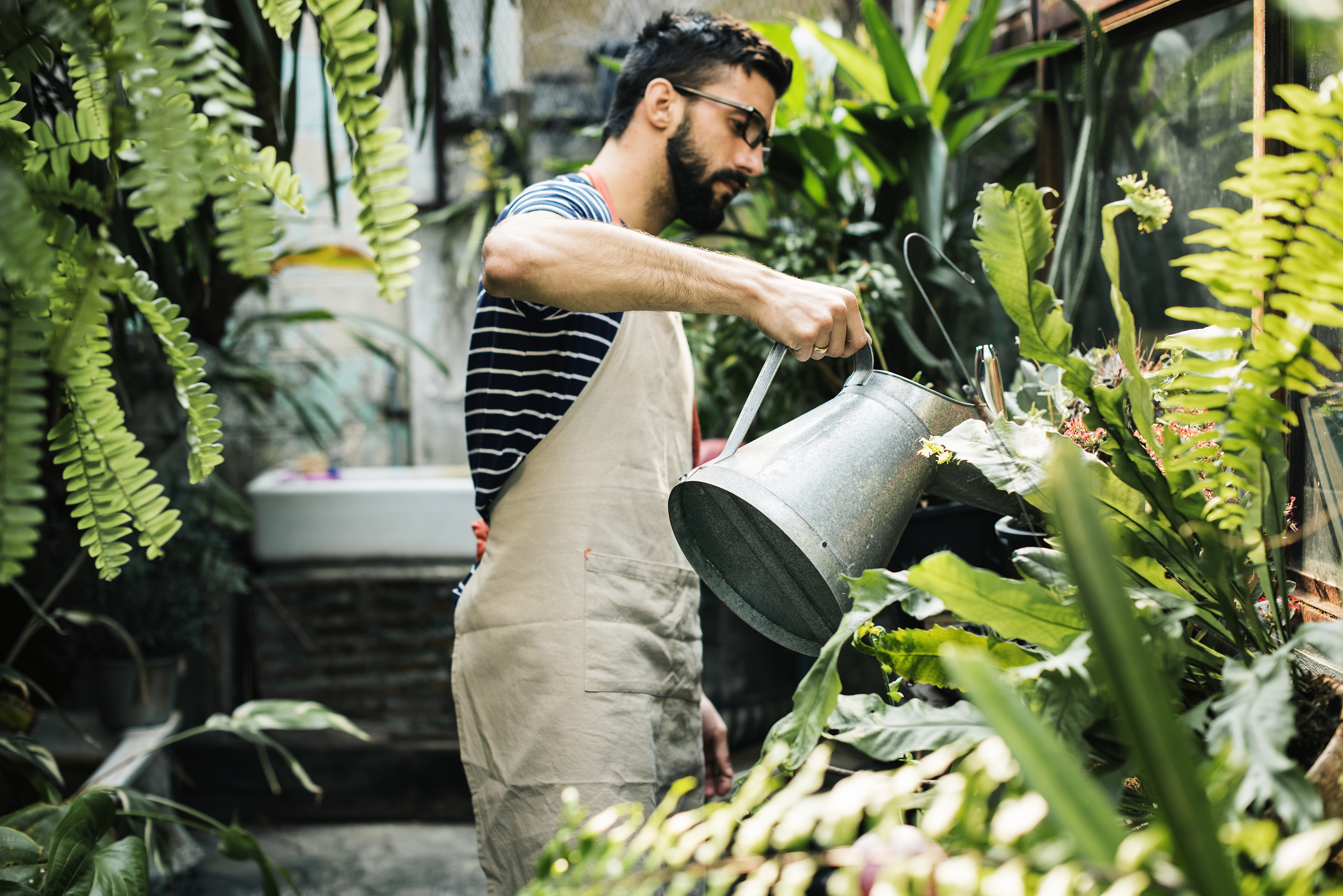 Högskoleförberedande program
Max 20.00 p
Meritpoäng max 2.5 p
Moderna språk 3, Eng 7 & mattekurser.
Argumentera, resonera, diskutera, skriva/läsa mycket text.
Vård- och omsorg
(VO)
VVS- och fastighet
(VF)
Hotell- och turism
(HT)
Restaurang- och livsmedel
(RL)
Försäljnings- och service
(FS)
Bygg- och anläggning
(BA)
Fordon- och 
Transport
(FT)
Hantverk
(HV)
Naturbruk
(NB)
Barn- och fritid
(BF)
El- och energi
(EE)
Industriteknik
(IN)
Estetiska
(ES)
Teknik
(TE)
Ekonomi
(EK)
Humanistiskt
(HU)
Naturvetenskap
(NA)
Samhällsvetenskap
(SA)
Språkintroduktion
Yrkesintroduktion
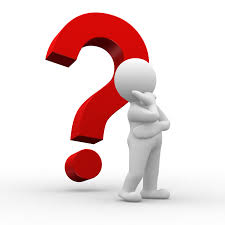 INTRODUKTIONSPROGRAM (IM)
Programinriktat val
Individuellt alternativ
Introduktionsprogram
Yrkesintroduktion – IMY
Läsa in behörighet till ett yrkesprogram alt. endast kärnämnen och läsa yrkeskurser. Gymnasiebevis.
Individuellt alternativ – IMA
Läsa in behörighet
Individuell studieplan
Praktik om man vill
Språkintroduktion – IMS
Tidigare bosatt utomlands.
Mycket stöd i svenska språket.
Programinriktat val - IMV
Godkänd i Sv/Sva + 3 eller 4 andra ämnen
Kan läsa in eng och/eller ma 1 året parallellt med nationella gymnasieprogrammet.
Sommarskola
För de som inte når behörighet.
Sista chansen att bli behörig till ett nationellt gymnasieprogram.
Läser 9 dagar på Nannaskolan och får sedan göra ett slutprov. 
Får läsa 2 ämnen.

Börjar måndag direkt efter skolavslutningen och läser fram till midsommar.
Idrott på schemat
Riksidrottsgymnasium /RIG 
Nationell idrottsutbildning / NIU 
Lokal idrottsutbildning/ LIU

Ansökan RIG  / 15 oktober 2023 (vissa sporter ex. golf)
Ansökan NIU / 1 sep – 1 dec 2023 
Ansökan LIU /   senast 15 februari 2024
RIG/NIU  400 p
Individuella valet
200 p
Programfördjupningen 
200 p
Vilken skola?
Öppet hus/ Gymnasiemässan – ställ frågor!
Restid /Lokaler
Matkort / Skolmatsal
Studiestöd / Elevhälsa
Schema
31 gymnasieskolor
Varje skola ett antal platser per program.
Elever söker med sitt meritvärde. 
Antagningsgränser ändras från år till år.
Söka till annan kommun
Ansökan till kommunal gymnasieskola
Andrahandsmottagning
Samverkansavtal

Fristående skolor
Meritvärde
Viktiga datum under våren
Inloggningsuppgifter / Ansökan 
Ansökningsperiod 22 januari – 15 februari 2024
Preliminärt svar i april. ( är inte lika med garanti på antagning i juli)
Omval 27 april – 15 maj  
Antagningsbesked början av juli.
Tacka alltid JA till din plats.
Ansök här: Dexter - Logga in (dexter-ist.com)
Prioritera
Garderingsval

Ändra/ gör en ny ansökan om du behöver.
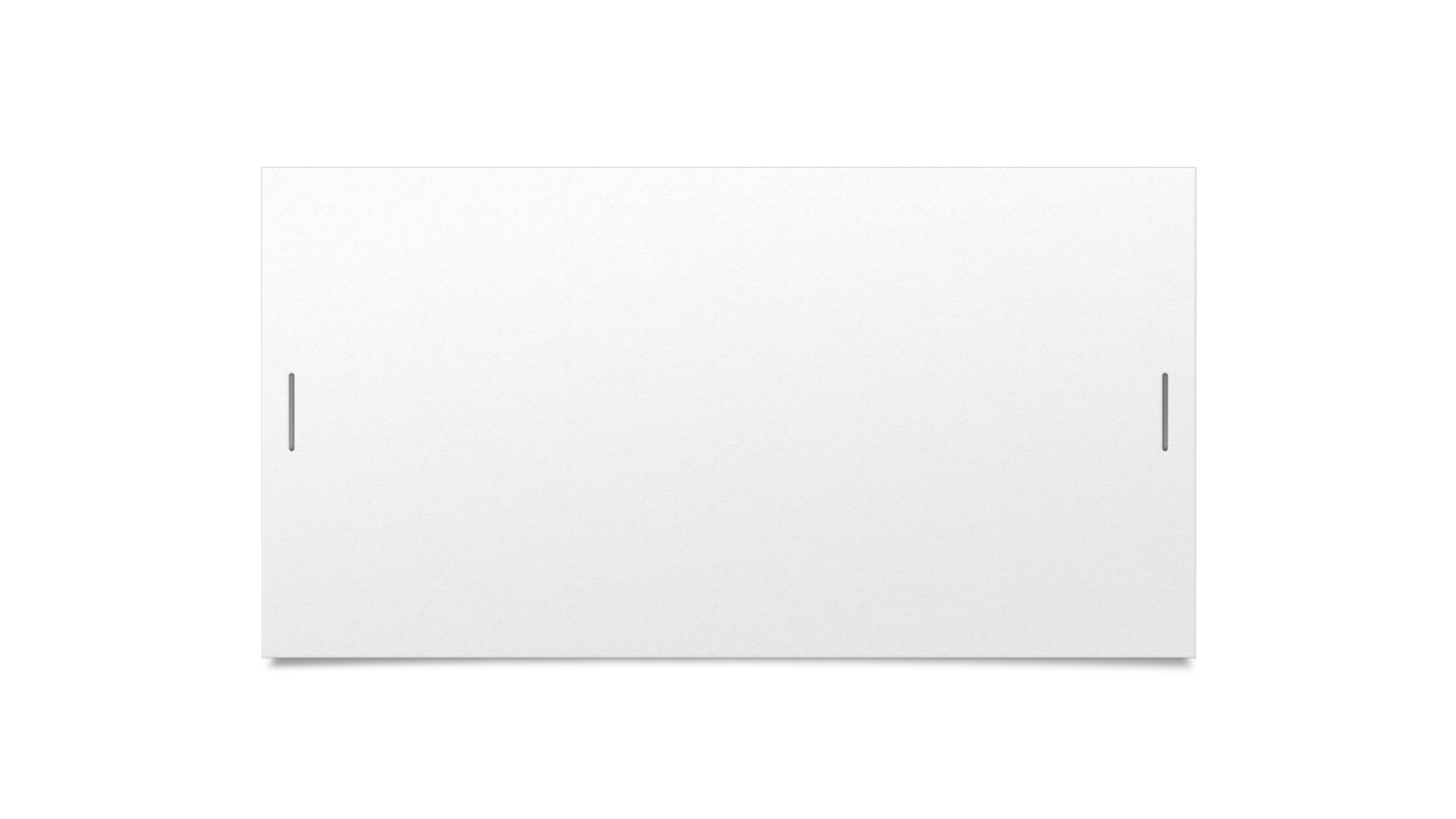 GYMNASIEVALET AVGÖR INTE HELA DIN FRAMTID
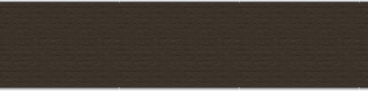 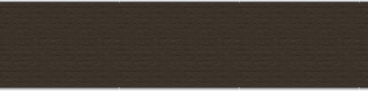 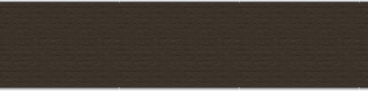 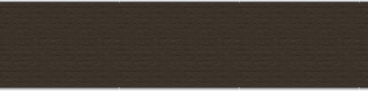 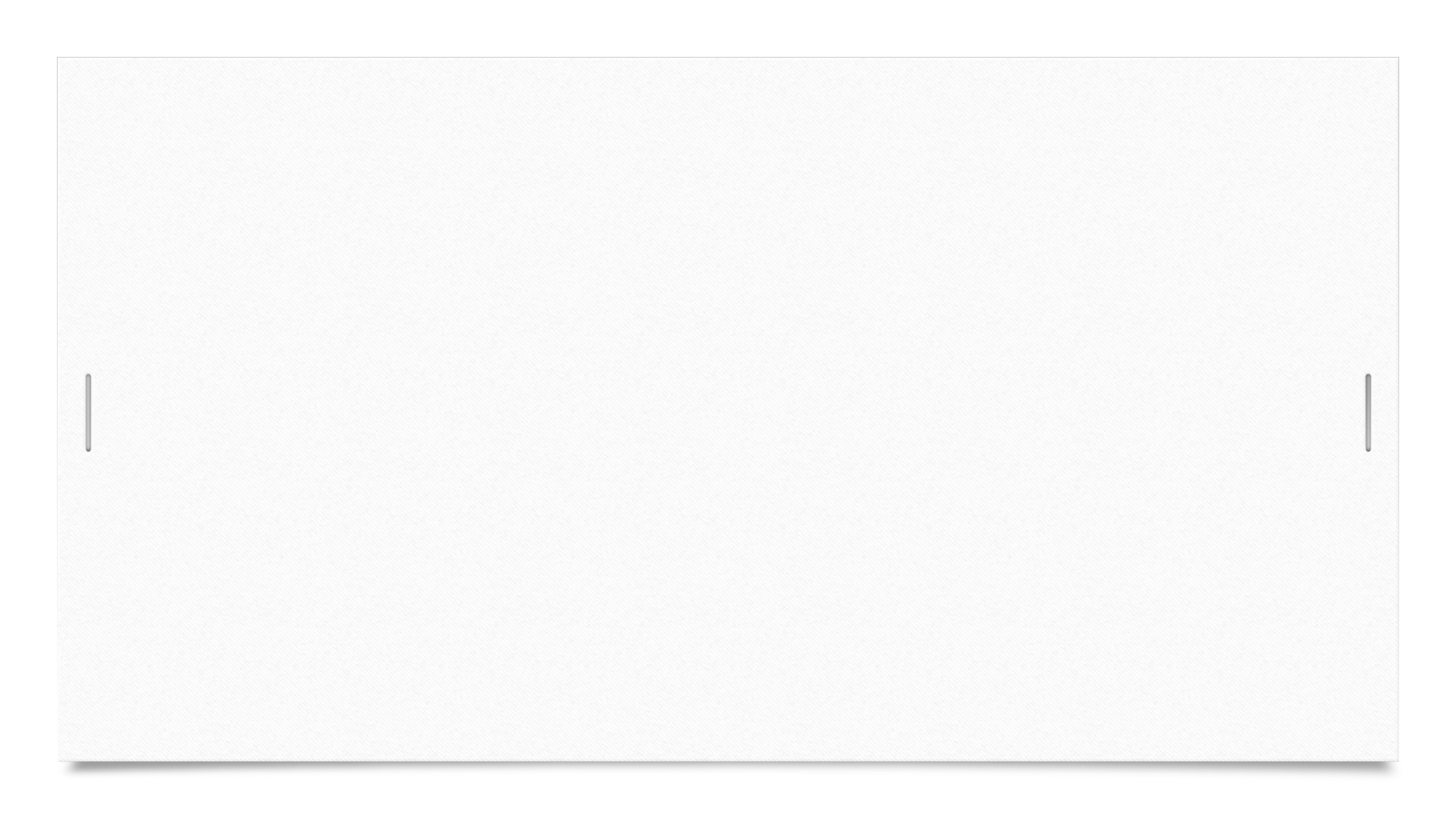 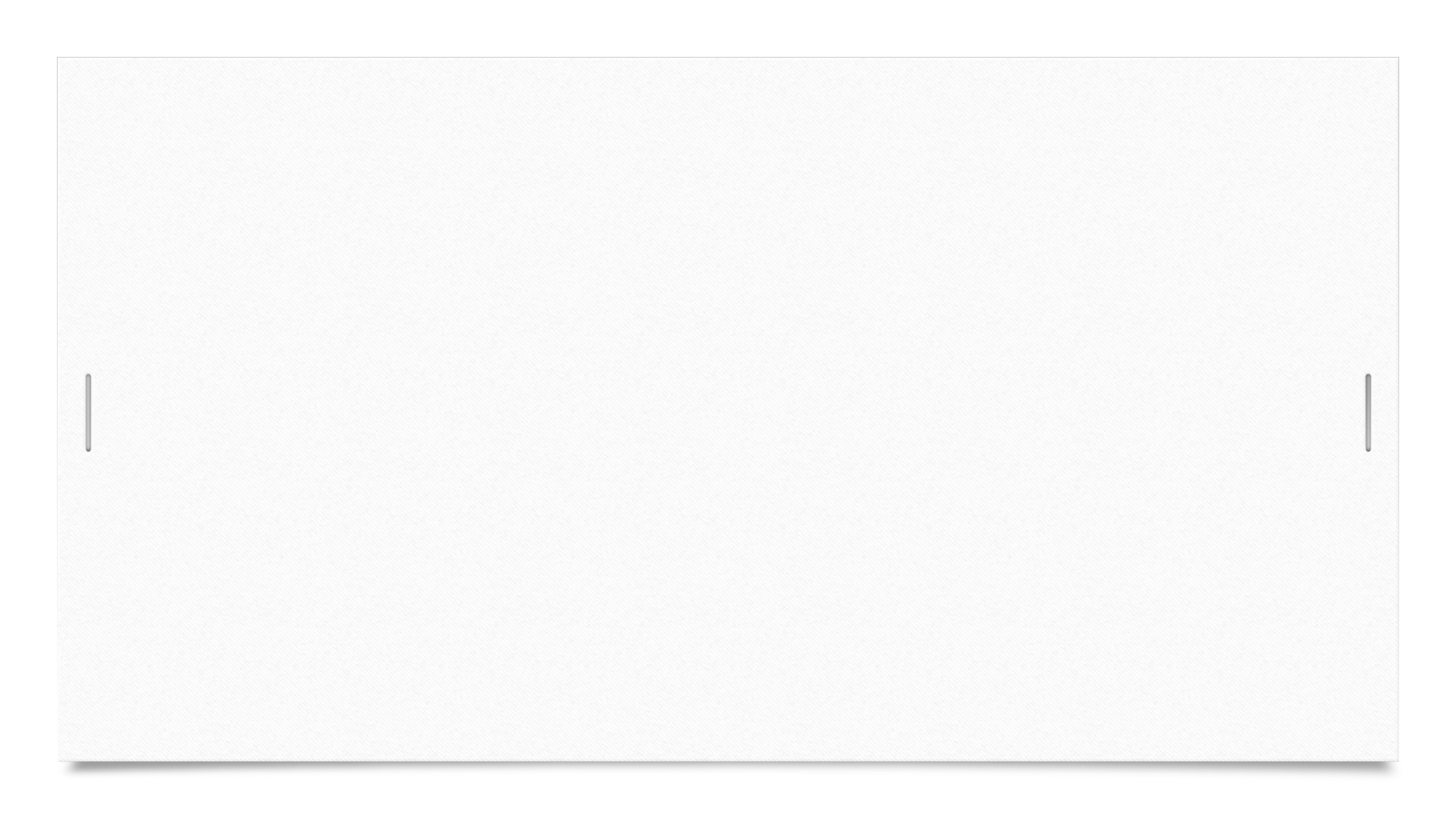 Tack!
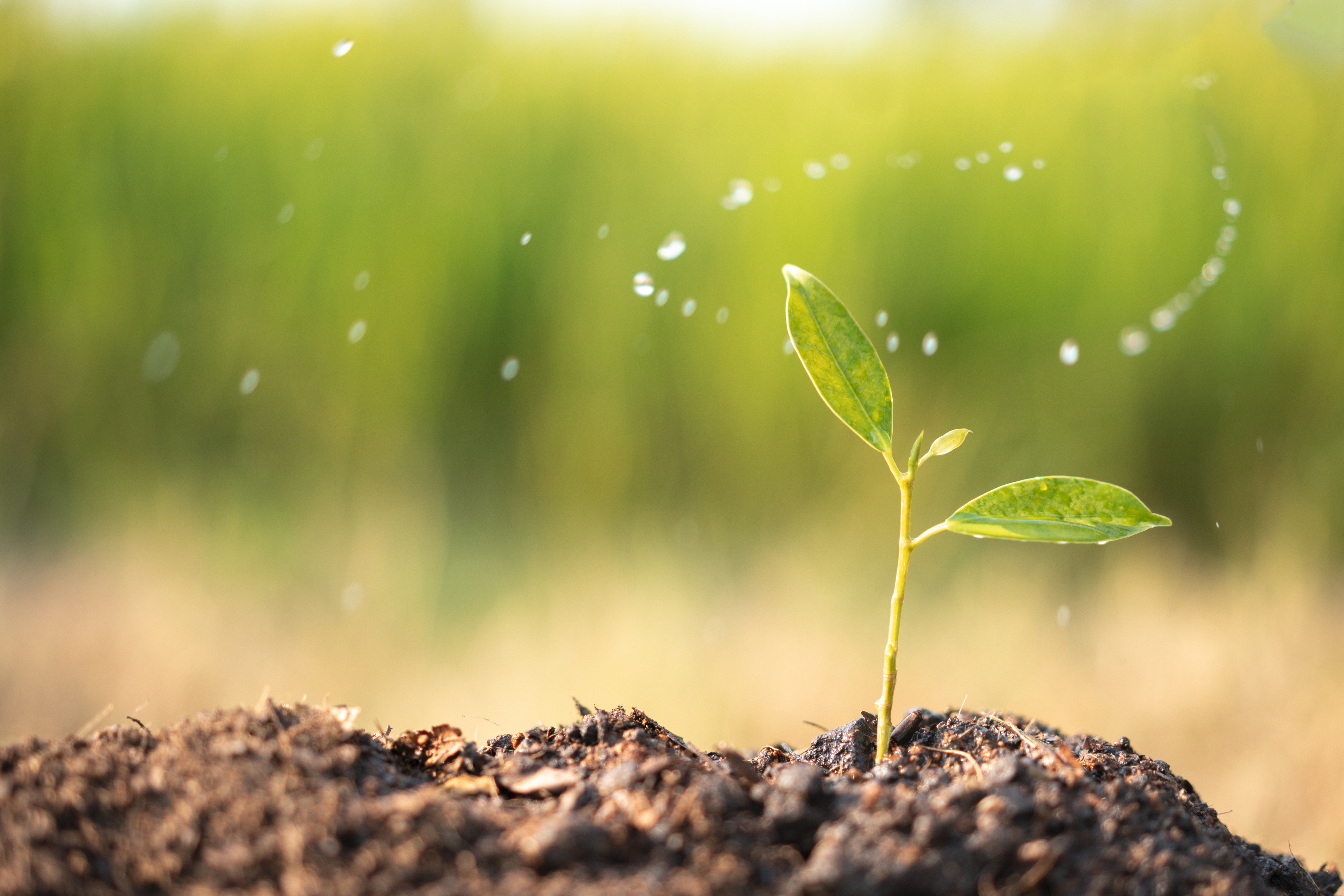 Kontakt till Studie – och yrkesvägledaren.

Frida Unaeus
E-post: frida.unaeus@uppsala.se
Telefon: 073 866 77 20
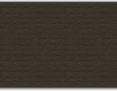 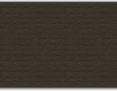 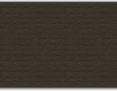 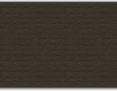 Länkar
Sök till gymnasiet - Uppsala kommun
Räkna ut ditt meritvärde - Utbildningsguiden (skolverket.se)
Dexter - Logga in (dexter-ist.com)
Gymnasievalet Skolverket
Gymnasieexamen (antagning.se)
Gymnasium (skolkollen.se)
Elitidrott på gymnasiet - Riksidrottsförbundet (rf.se)